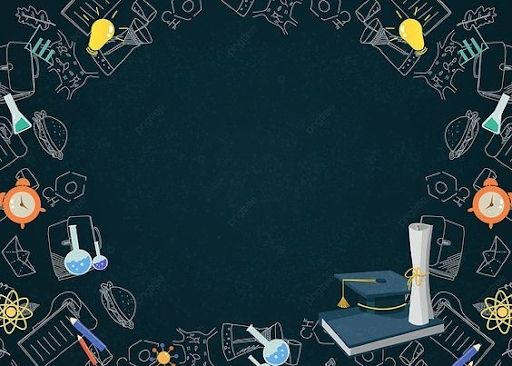 PHÒNG GIÁO DỤC VÀ ĐÀO TẠO HUYỆN THANH TRÌ
TRƯỜNG THCS NGỌC HỒI
VẬT LÍ 8
Giáo viên:
Đinh Thị Thu Thủy
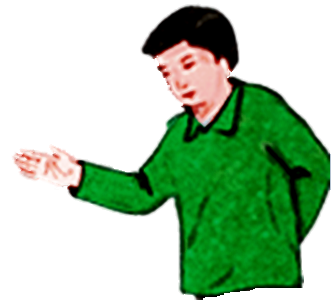 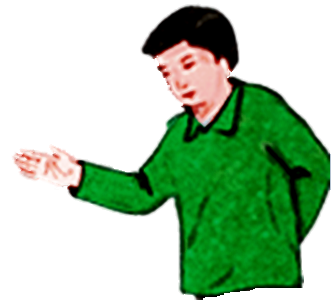 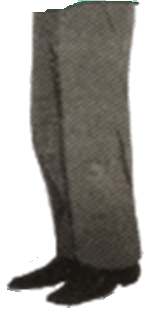 Hình 21.1
Trở lại Vật lý 8
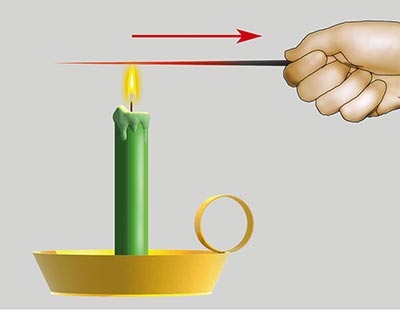 Chương II: NHIỆT HỌCTiết 27 – 28 – 29Chủ đềSự truyền nhiệt của các chất
Nội dung chính
Tiết 27 – Bài 21Nhiệt năng
I. Nhiệt năng
- Nhiệt năng của một vật là tổng động năng của các phân tử cấu tạo nên vật.
- Nhiệt độ của vật càng cao thì nhiệt năng của vật càng tăng.
II. Các cách làm thay đổi nhiệt năng
1. Thực hiện công
- Khi thực hiện công lên vật, nhiệt độ và nhiệt năng của vật tăng lên.
- Ví dụ:
+ Cọ xát đồng xu vào lòng bàn tay
+ Cọ xát đồng xu vào mặt bàn
+ Cọ xát đồng xu vào quần áo...
II. Các cách làm thay đổi nhiệt năng
2. Truyền nhiệt
- Khi cho vật A tiếp xúc với vật B có nhiệt độ cao hơn, nhiệt độ và nhiệt năng của vật A tăng lên.
- Ví dụ: 
+ Hơ trên ngọn lửa
+ Nhúng vào nước nóng
+ Phơi nắng....
III. Nhiệt lượng
- Phần nhiệt năng mà vật nhận thêm được (hay mất bớt đi) trong quá trình truyền nhiệt gọi là nhiệt lượng.
- Ký hiệu: Q
- Đơn vị: Jun (J)
Tiết 28 – Bài 22dẫn nhiệt
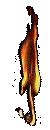 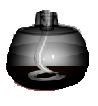 Play
Trở lại Vật lý 8
I. Sự dẫn nhiệt
1. Thí nghiệm
- Dụng cụ: Đèn cồn, giá đỡ, thanh đồng được gắn với đinh bằng sáp.
- Hiện tượng: Sau một thời gian đun nóng, đinh dắt bị rơi xuống vì sáp bị tan do nóng.
2. Kết luận
Sự dẫn nhiệt là sự truyền nhiệt năng từ phần này sang phần này sang phần khác của vật.
Đồng
Nhôm
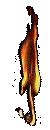 Thuỷ tinh
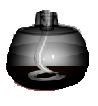 Play
Hình 22.2
Trở lại Vật lý 8
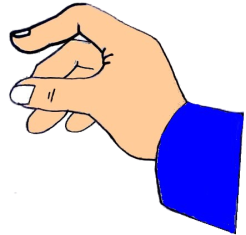 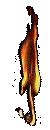 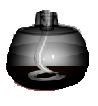 Play
Hình 22.3
Trở lại Vật lý 8
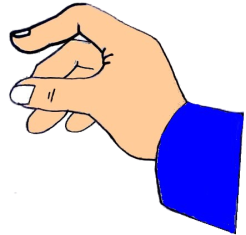 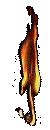 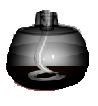 Play
Hình 22.4
Trở lại Vật lý 8
II. Tính dẫn nhiệt của các chất
- Trong sự truyền nhiệt của chất rắn kim loại dẫn nhiệt tốt nhất.
- Chất lỏng dẫn nhiệt kém hơn chất rắn.
- Chất khí dẫn nhiệt còn kém hơn chất lỏng.
Bảng so sánh khả năng dẫn nhiệt của các chất
Luyện tập
Tiết 29 – Bài 23đối lưu – bức xạ nhiệt
I. Đối lưu
- Sự đối lưu là sự truyền nhiệt năng nhờ tạo thành các dòng chất lỏng hoặc chất khí.
- Đó là hình thức truyền nhiệt chủ yếu của chất lỏng và chất khí.
II. Bức xạ nhiệt
- Bức xạ nhiệt là sự truyền nhiệt bằng các tia nhiệt đi thẳng. 
- Bức xạ nhiệt có thể xảy ra cả ở trong chân không.
- Những vật càng sẫm mầu và càng xù xì thì hấp thụ bức xạ nhiệt càng mạnh
Vì sao phích nước thuỷ tinh có thể giữ nước nóng được lâu?
- Đối lưu nhiệt bị cắt đứt.
- Dẫn nhiệt bị cản trở.
- Bức xạ nhiệt bị ngăn chặn triệt để.
Nhiệm vụ học tập về nhà
Hoàn thành các bài tập trong sách Bài tập:
- Bài 21: 21.1 đến 21.3; 21.7 đến 21.13.
- Bài 22: 22.1 đến 22.4; 22,7; 22.9 đến 22.13
- Bài 23: 23.1; 23.2; từ 23.8 đến 23.15.
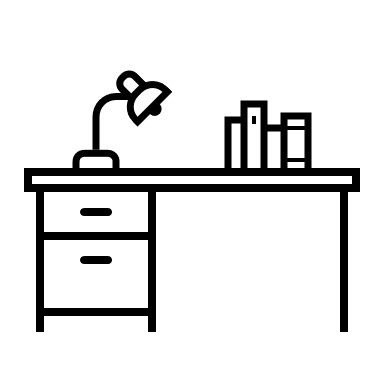 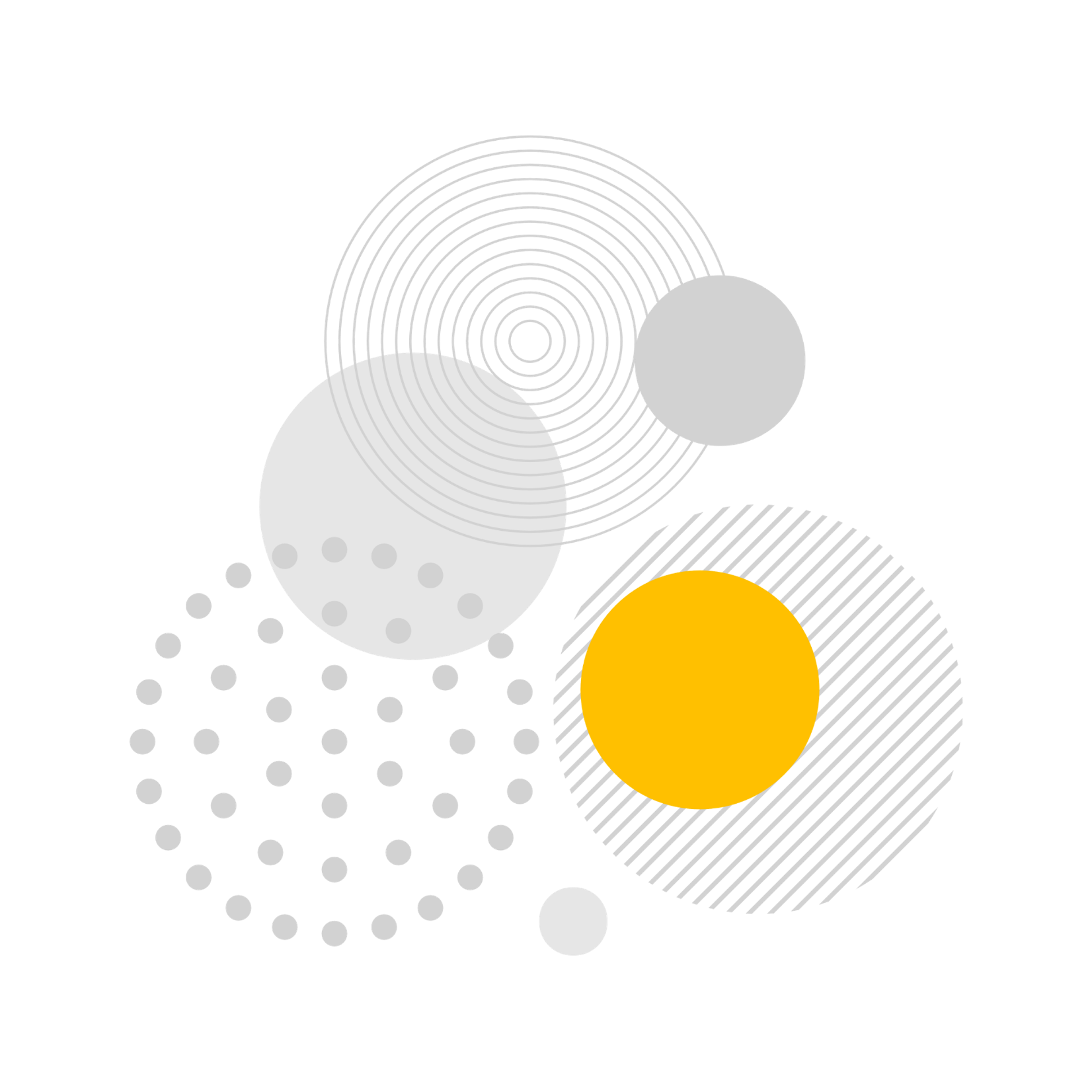 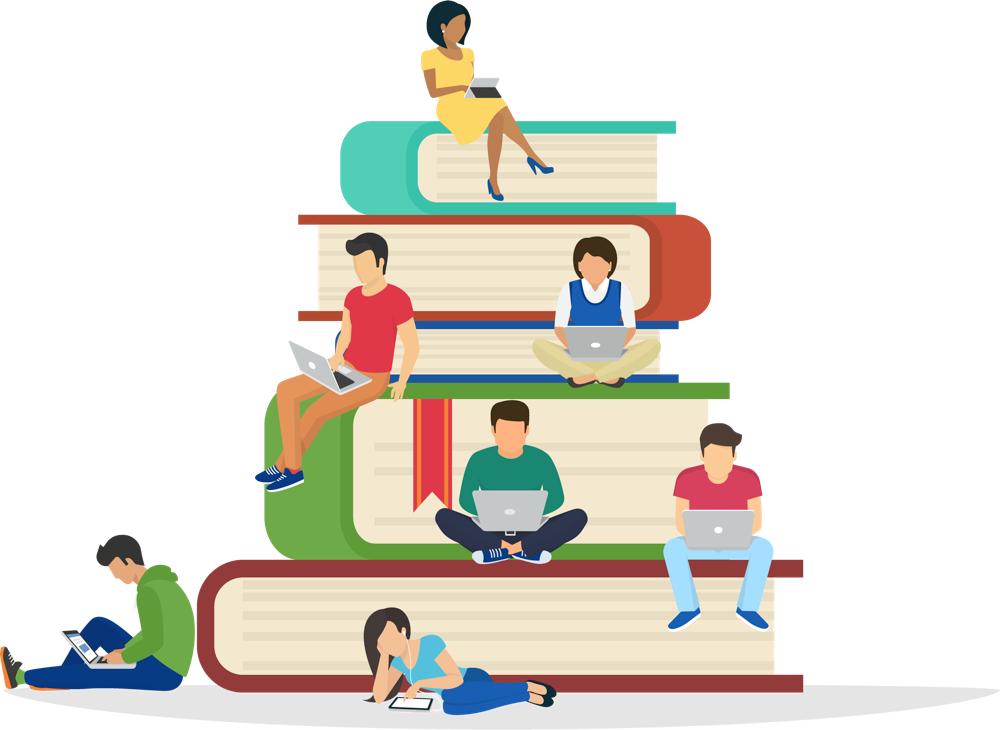 Bài học
kết thúc